Trò chơi 
Chọn môi trường sống
 cho các con vật
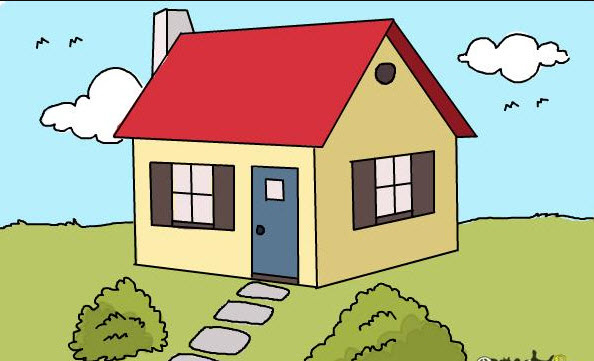 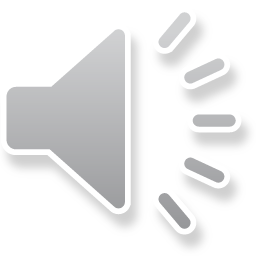 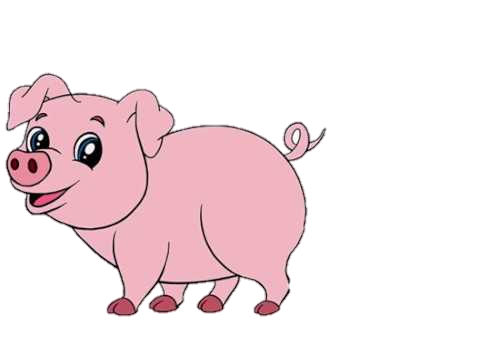 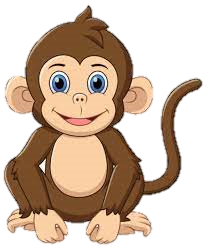 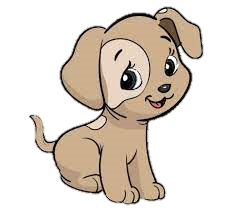 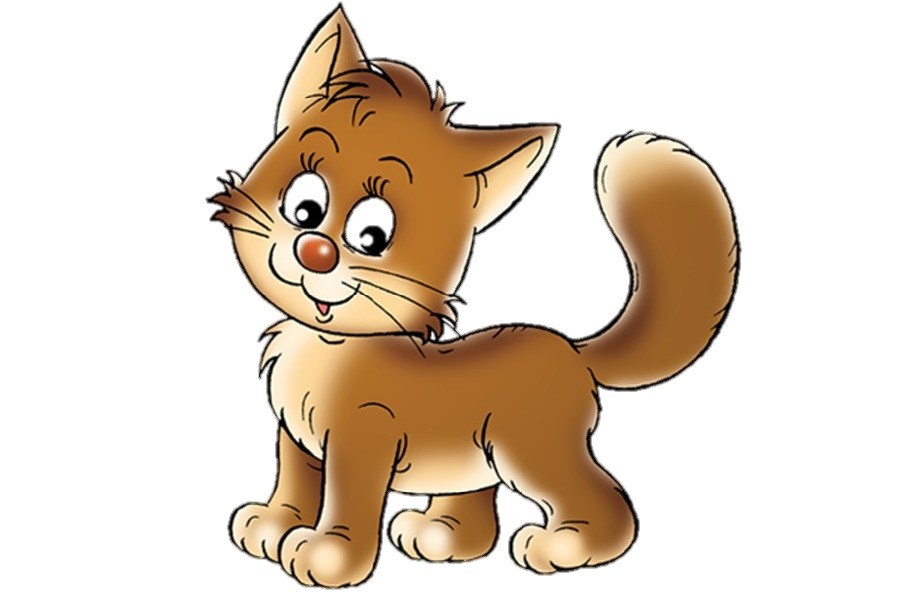 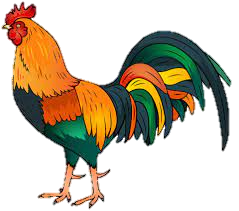 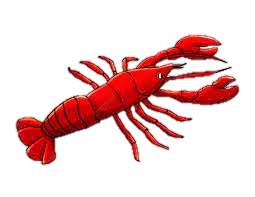 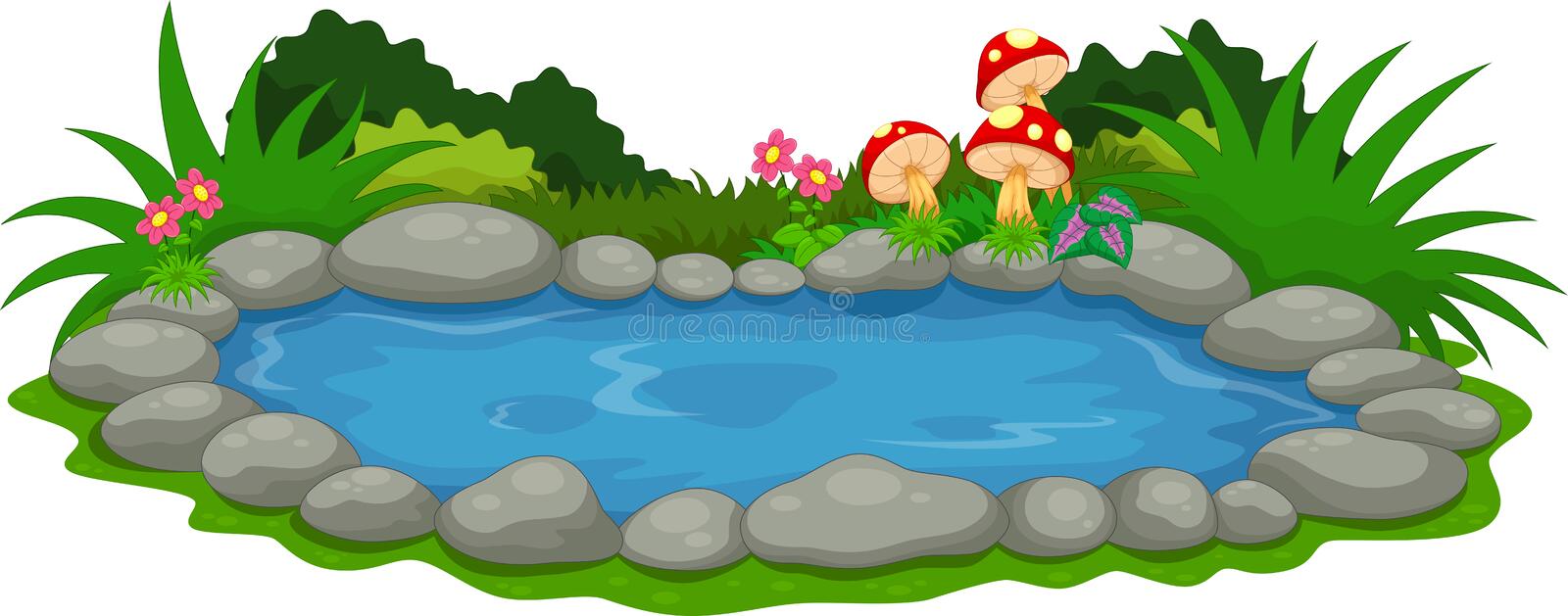 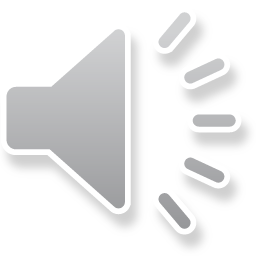 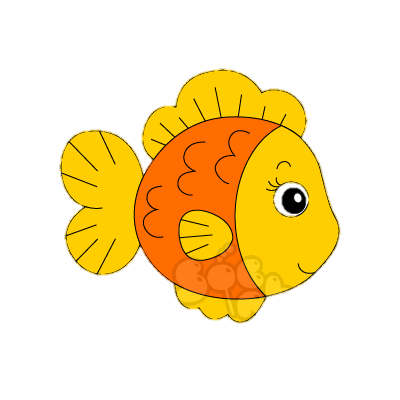 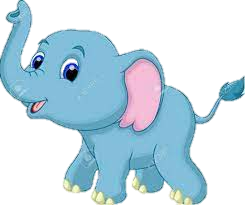 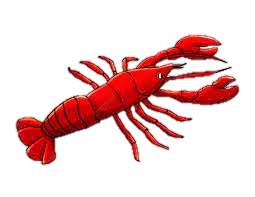 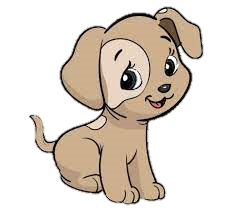 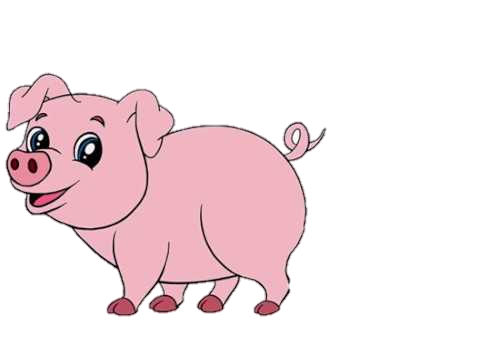 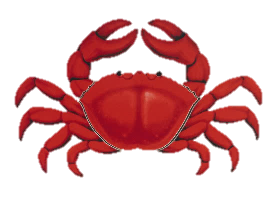 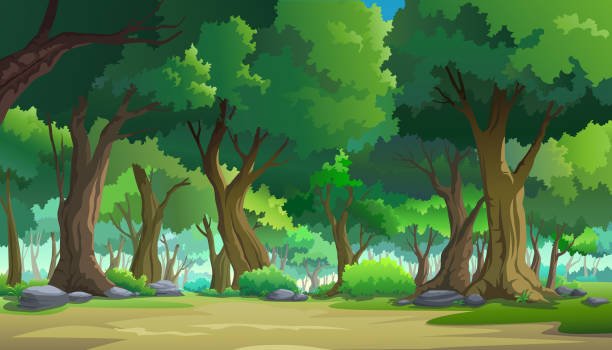 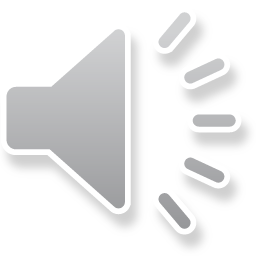 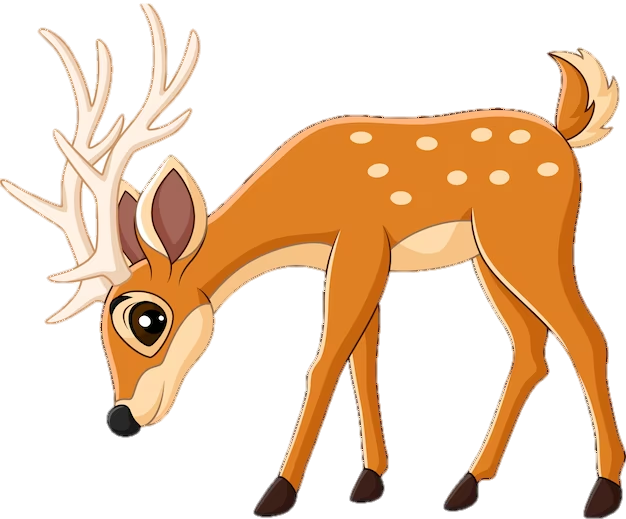 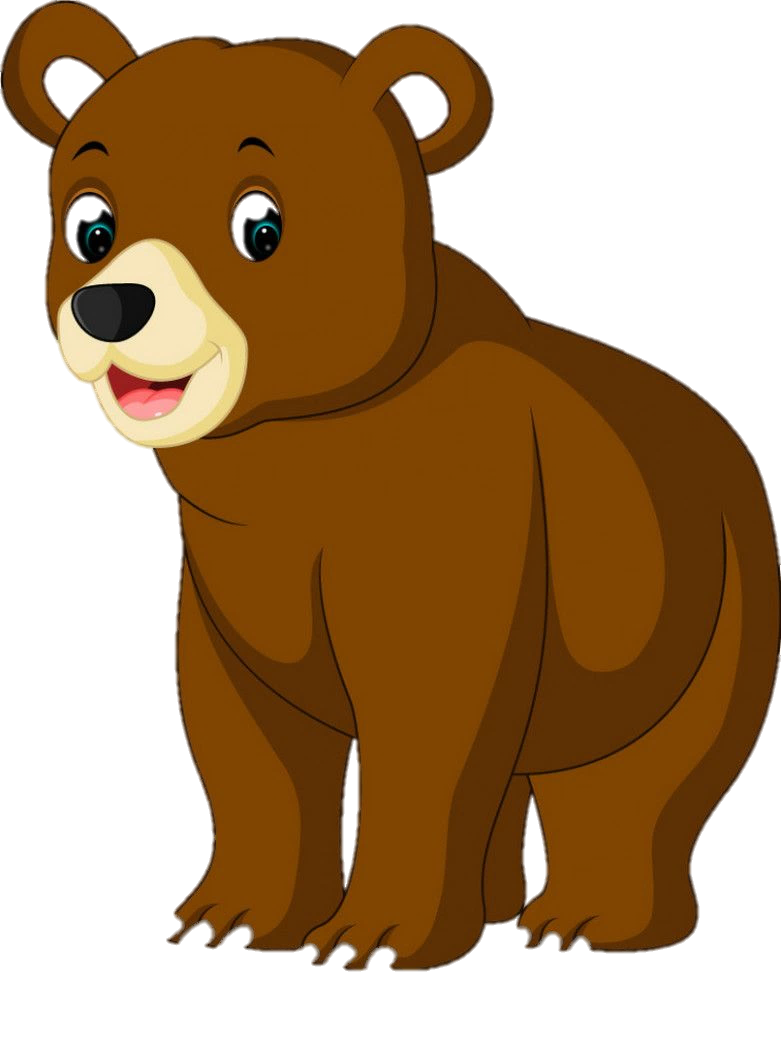 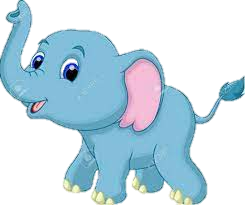 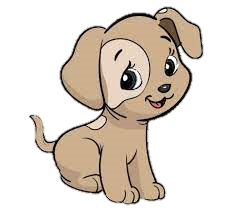 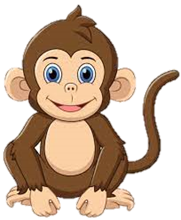 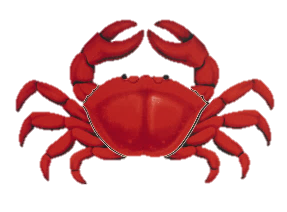